The Human Genome
HUMAN GENETICS
Dominant and Recessive

Homozygous/Heterozygous

work for human genes too!
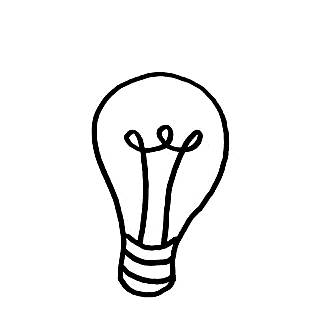 REMEMBER YOUR MOLECULES!
Proteins
________ are made by joining
___________ subunits together
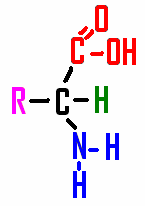 amino acid
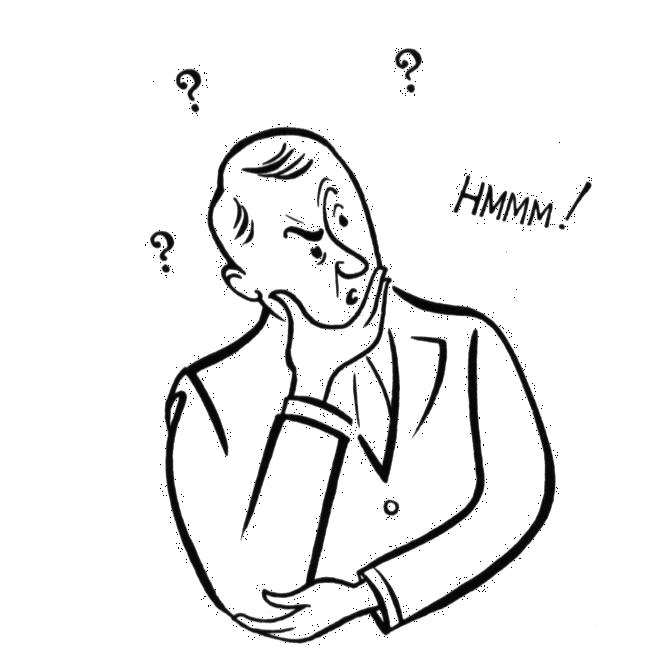 REMEMBER YOUR			     MOLECULES

__________ is carried 
in the ________ of 
A, T, G, C’s on a
_____ molecule
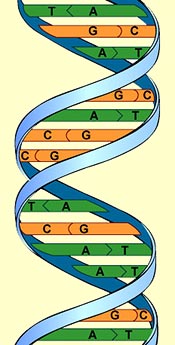 Genetic code
sequence
DNA
The sequence of A’s, T’s, G’s & C’s
tells the _______ of ________ in the ________.
ORDER
amino acids
protein
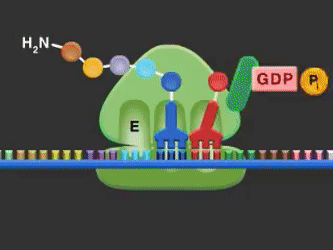 Changes in the gene code _______________ that is made

A change in the genetic code =
________________
change the protein
MUTATION
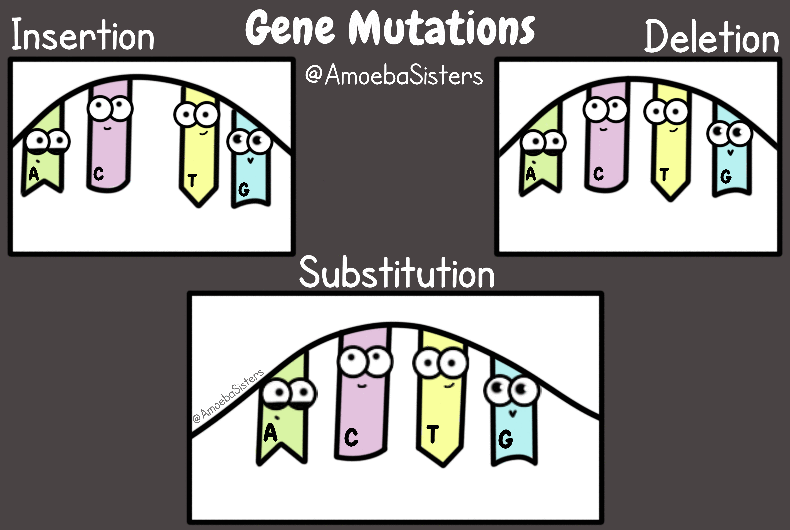 KINDS OF MUTATIONS
BODY
SOMATIC
________ CELLS = ___________ CELLS

Somatic cell mutations can:   	______________________
		______________________
     _____________
Cause cancer
Make cell not able to function
Kill cell
WON’T BE
BUT  _________ passed on to offspring
Kinds of Mutations
___________   = Germ cells
(sperm & eggs)
GAMETES
CAN BE
Germ cell mutations ________ passed on to offspring
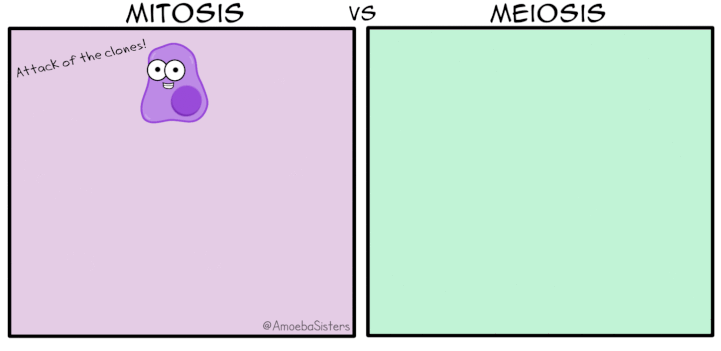 http://anthro.palomar.edu/biobasis/images/meiosis.gif
MUTATIONS can be:
NEUTRAL
____________- Most mutations have little or no effect on gene ____________.

_____________ in 
code can absorb 
many mutations 
without changing the
amino acid sequence.

UUC and UUU both
code for same amino acid
function
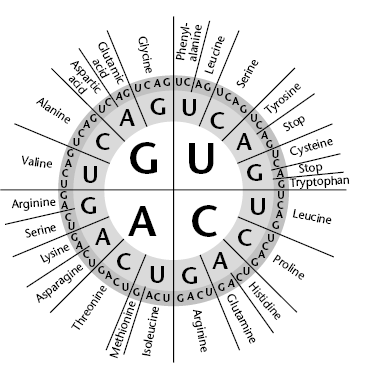 REDUNDANCY
MUTATIONS can be:
HARMFUL
____________ - Mutations that produce ______________  are usually harmful.

Harmful mutations are associated with many
________________ and can cause
____________
defective proteins
genetic disorders
cancer
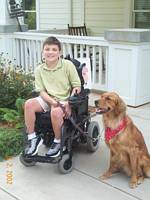 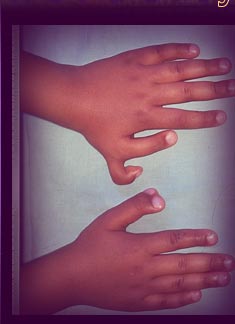 MUTATIONS can be:
____________ - Some mutations
change proteins that are so vital to life that they cause death, usually before birth.

50% of pregnancies that 
abort spontaneously have 
genetic abnormalities
LETHAL
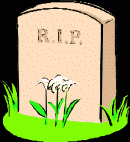 http://www.global-warming-and-the-climate.com/images/tombstone-RIP.gif
MUTATIONS can be:
BENEFICIAL
____________- Mutations are also a source of ______________ in the
population
genetic variation
MORE ON THISin 2 weeks
Mutations can help an 
organism 
_________________

Provide a way for species to changeover time
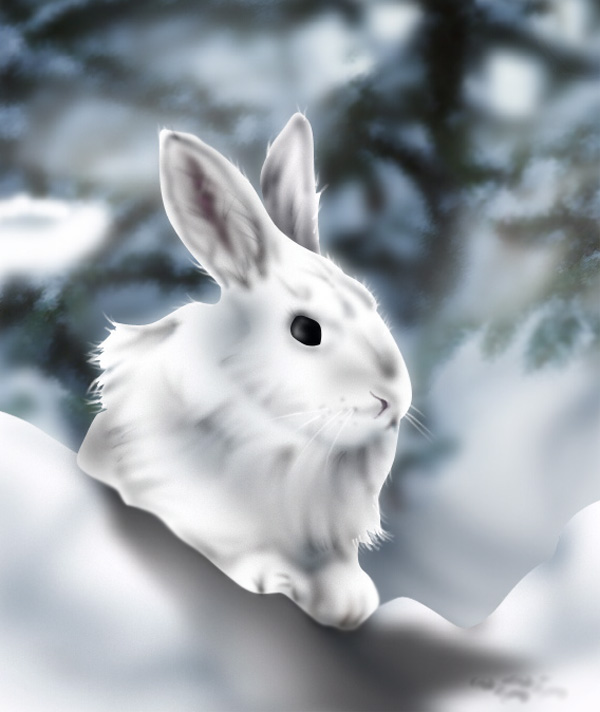 survive and reproduce
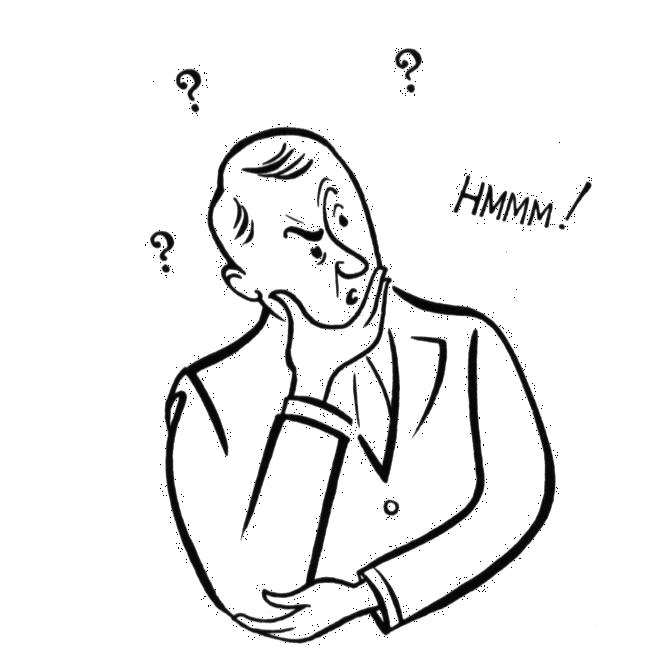 REMEMBER!
_______________ are changes in the genetic material.
MUTATIONS
Mutations can happen:
 when cells make_________ in copying DNA
 when cells are exposed to environmental    ___________ like         __________- X-rays, tanning booths
	__________ - cigarette smoke, pollutants
	__________ - HPV
mistakes
carcinogens
radiation
chemicals
viruses
Images from: http://www.bbc.co.uk/scotland/education/bitesize/higher/img/biology/genetics_adaptation/mutations/02gene_mutation.gif
KINDS OF MUTATIONS
Mutations that produce changes 
in a single gene = 
_________________



Mutations that produce changes 
in whole chromosomes = _____________________
GENE MUTATIONS
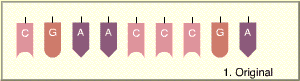 CHROMOSOMAL MUTATIONS
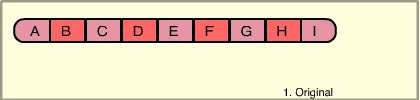 A mutation that causes a protein to be
NON-FUNCTIONAL would appear
_______________ to the normal working allele.

Examples of __________________________ GENETIC DISORDERS:

	____________________

	____________________

	____________________
RECESSIVE
AUTOSOMAL RECESSIVE
PHENYLKETONURIA (PKU)
TAY-SACHS DISEASE
CYSTIC FIBROSIS
Phenylketonuria (PKU)
CAUSE: Mutation in gene for an  ___________ that __________ an ___________ called phenylalanine
   





  Build up causes ________________________
ENZYME
breaks down
amino acid
X
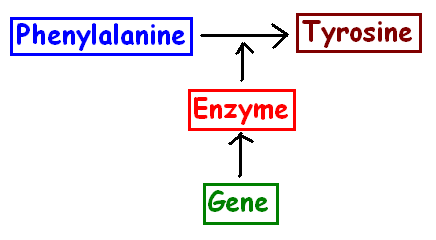 X
MENTAL RETARDATION
http://biology.clc.uc.edu/courses/bio104/protein.htm
Phenylketonuria (PKU)
ALL
tested
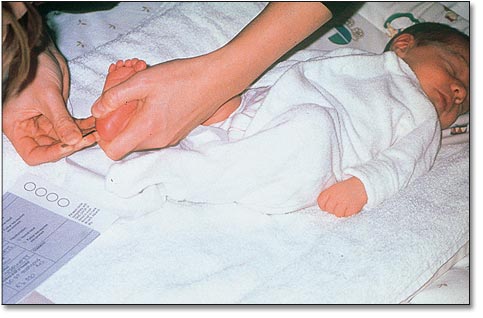 ____ babies are ________
for PKU before they 
leave the hospital.


Treatment: Need a diet _____________________ to extend life and ______________ mental retardation
If phenylalanine is an _____________, 
what type of foods should PKU patients avoid?   				__________________
http://labspace.open.ac.uk/file.php/2588/SK195_6_002i.jpg
LOW in phenylalanine
PREVENT
amino acid
PROTEINS !
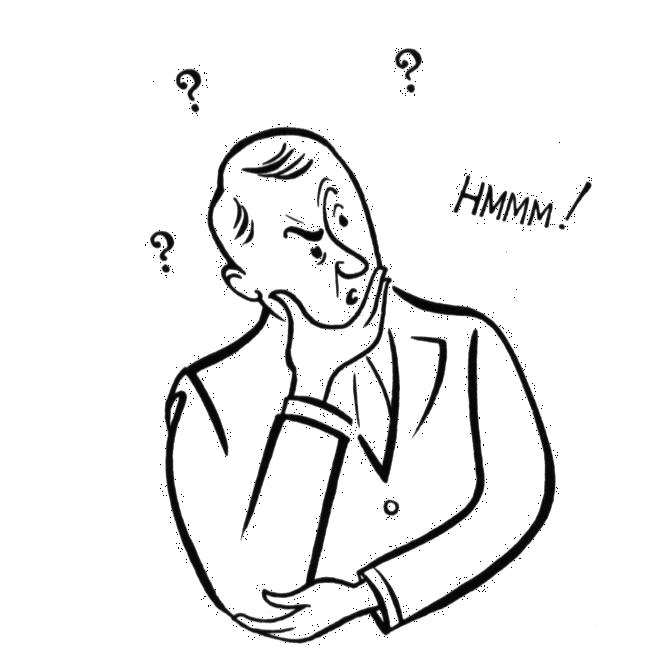 THINK ABOUT IT

What does a can of 
Diet Coke have to do
with human genetics?
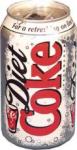 LOOK AT THE WARNING LABEL !
NUTRASWEET
______________ is made with phenylalanine
TAY-SACHS DISEASE___________________
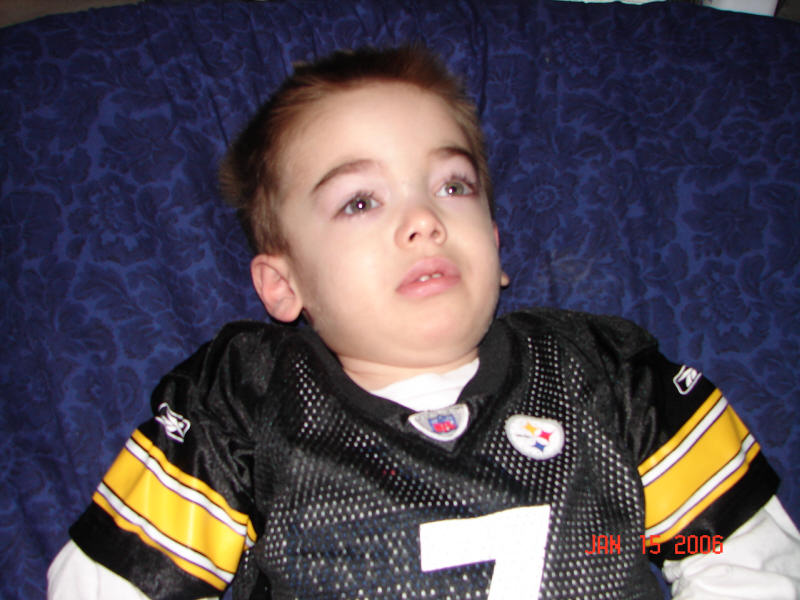 AUTOSOMAL RECESSIVE
CAUSE: Mutation in gene for an  ___________ that breaks down a kind of _________in the developing _________
   Build up of lipids in brain cells leads to:mental retardation, blindness, and DEATH  in early childhood
ENZYME
LIPID
BRAIN
Found more frequently in people with _______   _____________   ______________, ancestry
Jewish
Mediterranean
Middle Eastern
Image from:  http://www.djsfoundation.org/images/Steeler%20pics%20Dylan.jpg
CYSTIC FIBROSIS
CAUSE: Loss of 3 DNA bases in a gene for the _____________ that transports _________ so salt balance is upset
   





Causes a build up of _________________ in lungs and digestive organs
   .
protein
Cl- ions
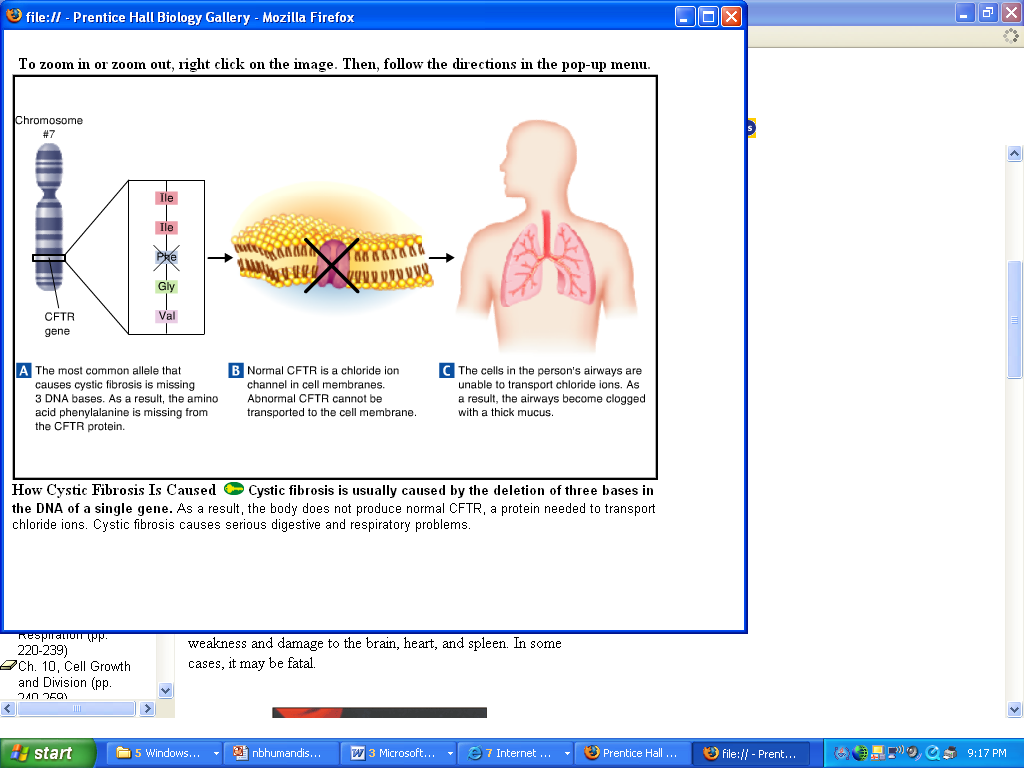 thick mucous
Image from: BIOLOGY by Miller and Levine; Prentice Hall Publishing ©2006
REMEMBER TRANSPORT




_____________ are membrane proteins that make _________ through the bilayer for ____ to pass through (Na+, K+, Ca++, Cl-)
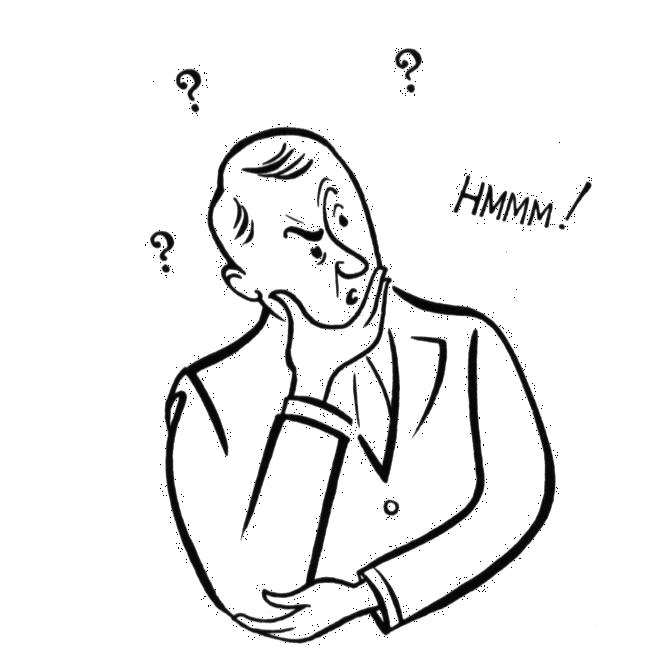 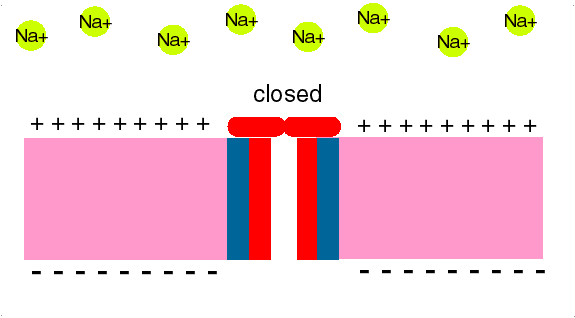 ION CHANNELS
tunnels
ions
CYSTIC FIBROSIS
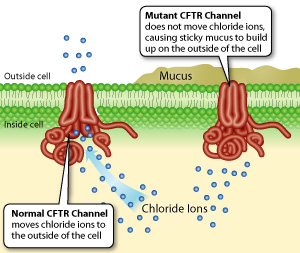 http://learn.genetics.utah.edu/content/disorders/whataregd/cf/index.html
CYSTIC FIBROSIS
Leads to: 
	_________ and _________ complications, increased susceptibility to infections; 
   “__________” is a symptom

	More common in ____________ but can affect all races.

	30,000 people in U.S. have cystic fibrosis

	1 in 31 people are carriers
respiratory
digestive
Salty skin
Caucasians
A mutation that codes for a new protein
whose action masks the normal allele
appears as a ______________ mutation.

Examples of _________________________ GENETIC DISORDERS:

	____________________

	____________________
DOMINANT
AUTOSOMAL DOMINANT
Huntington’s disease
Achondroplasia
HUNTINGTON’S DISEASE______________________
AUTOSOMAL DOMINANT
CAUSE: Extra 40-100 ______________ at end of gene on chromosome 4 





The _____________ . . . the more __________ the symptoms.
CAG repeats
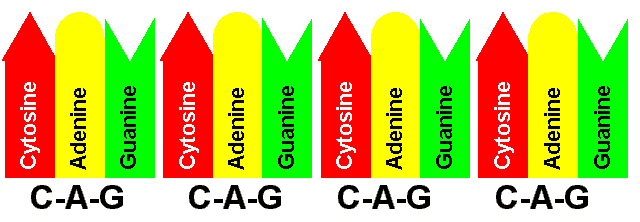 more repeats
severe
http://www.healthsystem.virginia.edu/internet/huntdisease/images/cag.gif
HUNTINGTON’S DISEASE
Huntington’s brain
Causes progressive _____ of ________________ and ___________function
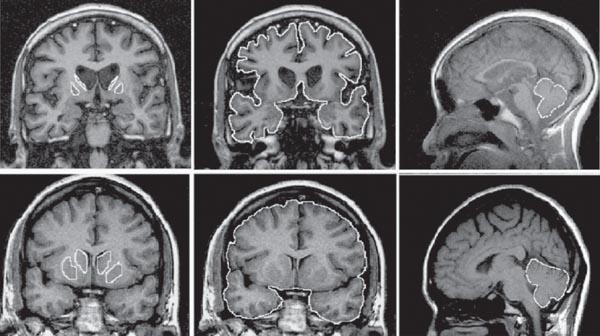 loss
muscle control
mental
1 in 10,000 people in U.S. 
have Huntington’s disease
http://www.scielo.br/img/revistas/bjmbr/v39n8/html/6233i01.htm
Normal brain
A person with 
Huntington’s disease 
has a _____ chance of 
passing the disorder on to
their offspring.
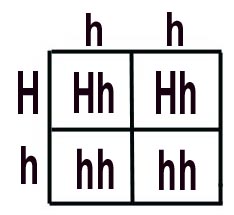 50%
Problem:Symptoms of disorder usually don’t show until ____________ . . .  
so you don’t know you have it until ________ you have had children.
MIDDLE AGE
AFTER
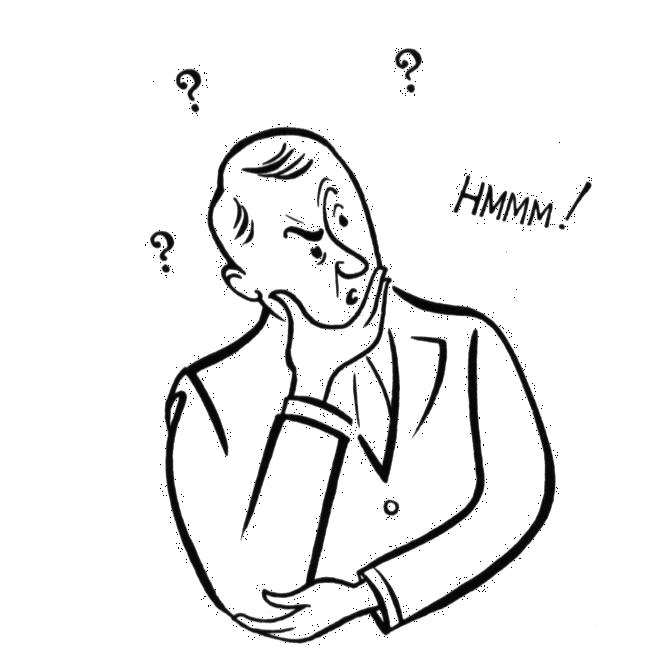 THINK ABOUT IT



What does the song
have to do with 
human genetics?

“This Land is My Land” was written by a musician named Woody Guthrie before he began to show the symptoms of Huntington’s disease.
Click to hear
Woody’s song
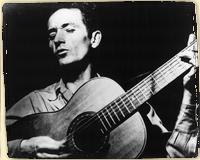 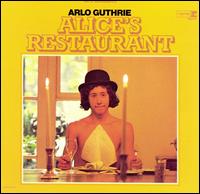 Woody Guthrie had a son named Arlo that was a popular musician during the 70’s
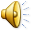 Click to hear one 
of Arlo’s songs
Before 1993 there was no test for Huntington’s. 

If one of your parents showed symptoms, you had to wait to see if it had been passed on to you.
http://www.jimdirden.com/woodyfest2004/artists/index_3.htm
Arlo Guthrie is still performing today. 

He never developed symptoms for Huntington’s disease.
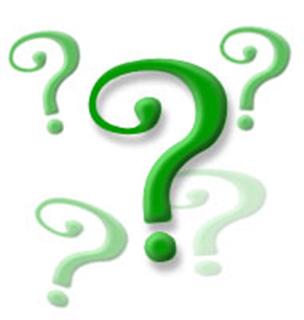 If there is no cure, would YOU want to be tested and find out if you have the gene?
http://webs.wichita.edu/depttools/depttoolsmemberfiles/accomp/question_mark%20(WinCE).jpg
ACHONDROPLASIA(One kind of Dwarfism)
AUTOSOMAL DOMINANT
CAUSE: ___________________________ gene
1 in 20,000 births
200,000 “little people” worldwide

One of oldest known disorders – seen in Egyptian art
ACHONDROPLASIA(One kind of Dwarfism)
Normal size head and torso; short arms and legs

Problem with way cartilage changes to bone as bones grow
DISORDERS CAUSED 
BY ____________________
	
____________________
AUTOSOMAL Recessive ALLELES
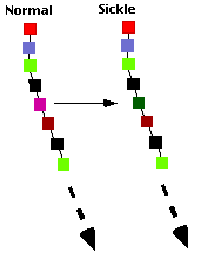 SICKLE CELL DISEASE
CAUSE:    T changed to A    in gene for 
	__________________ 
(protein in red blood cells 
that carries oxygen in blood)
HEMOGLOBIN
SICKLE CELL DISEASE
Play
SYMPTOMS:
_____________ become sickle shaped in persons with ______
 sickle cell ________
RED BLOOD CELLS
TWO
ALLELES
SICKLE CELL DISEASE
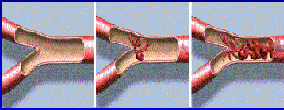 Circulatory problems
Cells stick in capillaries
Loss of blood cells (anemia)
Organ damage (brain, heart, spleen)
Can lead to DEATH
SICKLE CELL DISEASE
AFRICAN AMERICANS
More common in _________________
      1 in 500 = have sickle cell disease  
      1 in 10 =  carriers for allele 

Also affects persons of _______________ and _________________ descent

Why do so many African Americans carry the sickle cell allele?
MEDITERRANEAN
MIDDLE EASTERN
SICKLE CELL DISEASE
Many can trace their ancestry to west
central Africa where ___________,
a serious parasitic disease that
infects red blood cells is common.
MALARIA
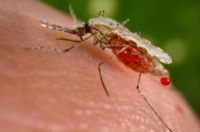 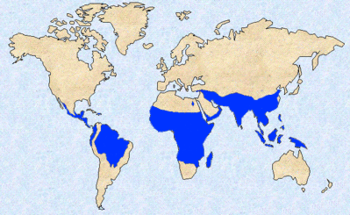 Watch a video about 
sickle cell and malaria
Images from: http://en.wikipedia.org/wiki/Malaria
HOMOZYGOUS
A person who is __________________ for the ____________allele (ss) will have _______________ 

A person who is _________________ for normal hemoglobin alleles will have normal blood cells, but can become infected with __________ (SS)

A _________________ person  (Ss)
(with one normal/one sickle cell allele) is
generally healthy and has the benefit of
being _________ to malaria
sickle cell
sickle disease
HOMOZYGOUS
malaria
HETEROZYGOUS
resistant
KARYOTYPE
A __________ is a picture of an organism’s chromosomes
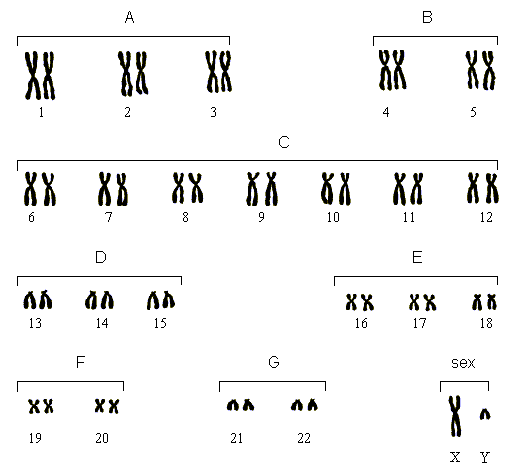 Chromosomes that determine the sex of an organism = _________________

All other chromosomes = _________________
http://www.angelbabygifts.com/
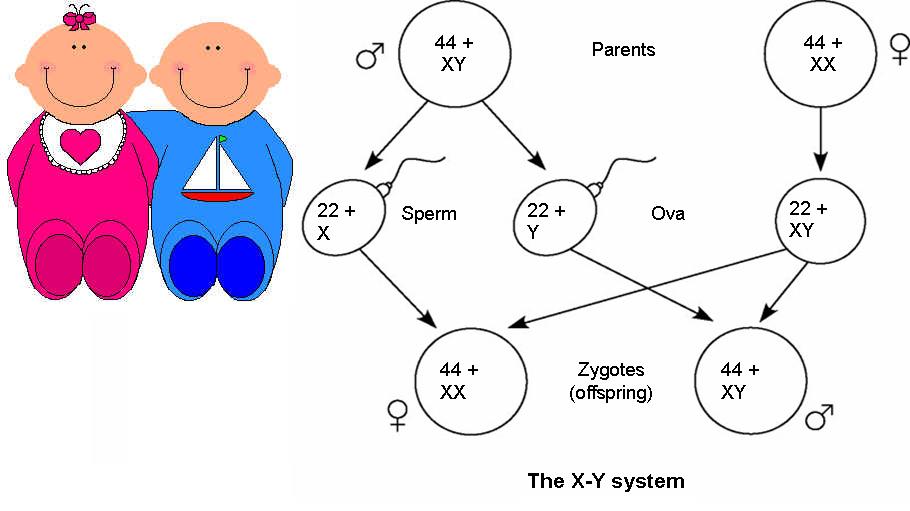 Sex chromosomes
autosomes
Humans have two sex chromosomes


and _____ autosomes
y
X
44
SEX DETERMINATION
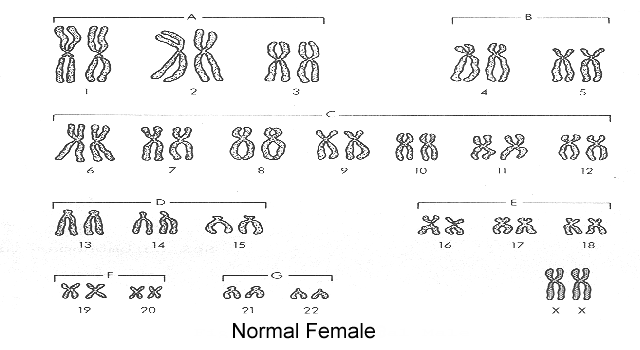 XX =
female
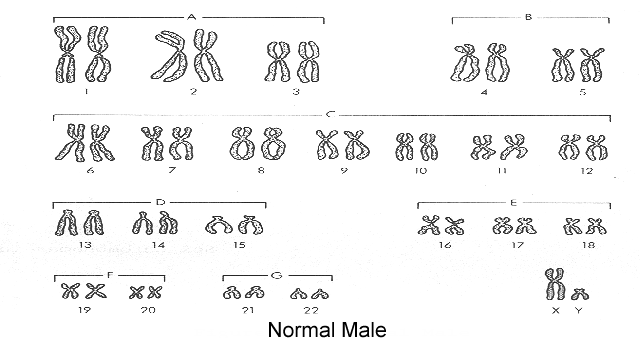 male
Xy =
SEX CHROMOSOMES CAN CARRY OTHER GENES TOO= ___________________
SEX LINKED TRAITS
These traits show up in different 
_______________ in males and females 
because they move with the sex chromosomes
percentages
Y-LINKED GENES:
    Genes ______________ chromosome
carried on Y
EXAMPLE:Hairy pinna
ONLY
in males
Y linked
_________genes _____ show up _______
X-LINKED
____________ GENES: 
are carried on the X chromosome
X-linked recessive disorders 
show up _____________
in ______ than females
because males only have
______ X chromosome.
MORE frequently
MALES
ONE
Males ONLY HAVE ONE X
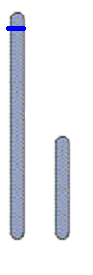 DEFECTIVE
NORMAL
They either
have the 
disorder
They are 
normal
Or
FEMALES HAVE TWO X CHROMOSOMES
DEFECTIVE
NORMAL
DEFECTIVE
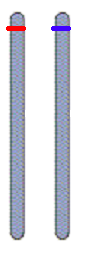 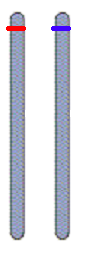 Females have one normalgene that works.
Females __________defective recessive
alleles to show the 
disorder
need 2
X-LINKED RECESSIVE
Examples of ________________________ DISORDERS:

	____________________

	____________________

	____________________
HEMOPHILIA
COLORBLINDNESS
DUCHENNE MUSCULAR DYSTROPHY
HEMOPHILIA
CAUSE: Mutation in genes for __________________ carried ______ chromosome
   Blood clotting proteins are missing so person with this disorder can’t stop bleeding when injured; can ________________ from minor cuts or suffer internal bleeding
	from bruises or bumps.
Blood clotting proteins
on X
bleed to death
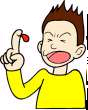 HEMOPHILIA
Treatment: 
Need ____________ of normal clotting proteins to stop bleeding


_____________ in ______ because it is 
X-linked, but females with ______ recessive hemophilia alleles will also show the trait. 

 
1 in 10,000 males has hemophilia
injections
More common
males
TWO
COLORBLINDNESS
CAUSE: Mutation in one of three genes for _______________ carried on X chromosome
   Persons with this disorder have trouble distinguishing colors.

  _________________ 
  colorblindness is most common

  Seen in 1 in 10 males
		     1 in 100 females
Color vision
Red-green
http://gizmodo.com/gadgets/peripherals/samsung-develops-lcd-for-colorblind-036306.php
Duchenne Muscular Dystrophy
CAUSE: 
deletion in gene
that codes for a
_______________

Results in 
____________________
and loss of ___________________
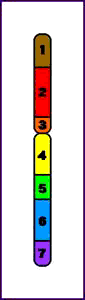 muscle protein
progressive weakening
skeletal muscle
http://www.cadenhead.org/workbench/gems/jerry-lewis-telethon.jpg
http://www.tokyo-med.ac.jp/genet/chm/dei.gif
Duchenne Muscular Dystrophy (DMD)
SYMPTOMS:
    1 in 3000 male births
    Appears before age 5
    Progressive muscle weakening
    Most in wheelchair by age 13
    Eventually lethal
Play
What’s the pattern:
  ________ traits show up _______ in _______

  __________________ traits:
     ______________________ than females.
     ________________ can be ________.

_______________________ traits:
BOTH ______ & _________ can be ________
Y-linked                            ONLY        males
X-linked recessive
more common in males
ONLY FEMALES                 carriers
AUTOSOMAL RECESSIVE
MALES       FEMALES                carriers
CHROMOSOMAL
________________ Abnormalities
1 infant in 200 newborns has a         chromosomal abnormality
      
  28% of first trimester miscarriages have         a  chromosomal abnormality

 Abnormalities in larger       chromosomes don’t  usually survive
CHROMOSOMAL MUTATIONS
____________________________:
Change in the ______________ or 
____________ of chromosomes
structure
number
Homologous chromosomes ________________ during MEIOSIS
= _________________________

One cell gets 2 copies of 
the chromosome the 
other cell gets none.
fail to separate
NONDISJUNCTION
Normal Meiosis
Nondisjunction
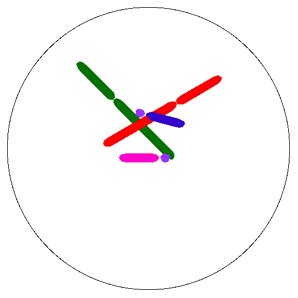 http://web.udl.es/usuaris/e4650869/docencia/gen_etica/meioferti2.html
http://www.tokyo-med.ac.jp/genet/anm/domov.gif
Nondisjunction
Nondisjunction
Since it happens to a
sperm or egg, the new
baby can end up
with _____________ of a
chromosome
= __________________
OR  
only ___________ of a
chromosome
= ___________________
3 copies
TRISOMY
one copy
MONOSOMY
Human Abnormalities caused by Non-Disjunction______________________________________________________
Down syndrome
Klinefelter syndrome
Turner syndrome
Down syndrome (= ____________)
TRISOMY 21
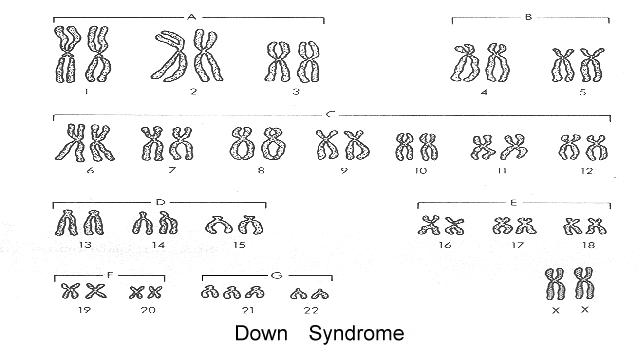 Down syndrome (Trisomy 21)
1 in 800 births
Similar facial features
Slanted eyes
Protruding tongue
Down syndrome (Trisomy 21)
Simian line on palm
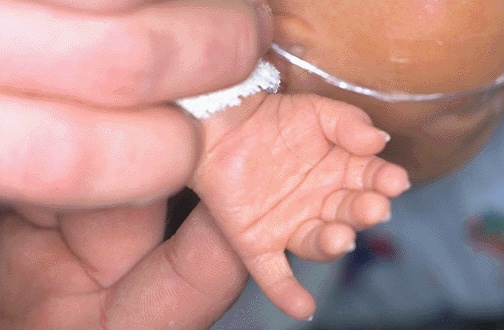 Down syndrome (Trisomy 21)
Most common chromosomal abnormality
50% have heart defects that need surgery to repair

Mild to severe mental retardation
Increases susceptibility to many diseases

Risk of having a child with Down syndrome increases with age of mom
Down syndrome (Trisomy 21)
Risk of having a child with Down syndrome related to age of mom

More common in women UNDER 16 or OVER 35
Cells that make eggs start meiosis in embryo
Stop in PROPHASE I (synapsis)One egg restarts & finishs division each monthSo an egg released at age 40 has been in synapsis for   40 years . . . chromosomes more likely to “stick”
Turner syndrome
Turner syndrome   ____
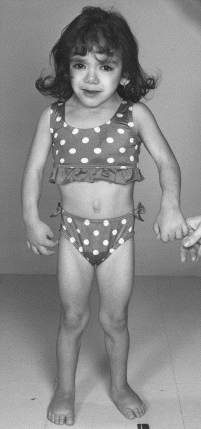 XO
1 in 5000 births
Females have only one X chromosome
Small size
Slightly decreased intelligence
35% have heart abnormalities
Hearing loss common
Broad chest
Reproductive organs don’t develop at puberty
Can’t have children
http://medgen.genetics.utah.edu/photographs/diseases/high/611.gif
Klinefelter syndrome  XXy
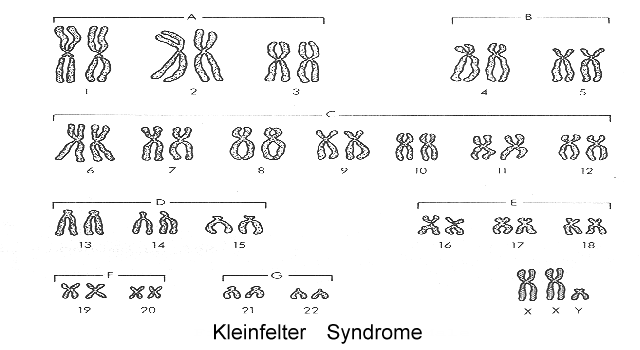 Klinefelter syndrome
1 in 1000 births
Males have extra X chromosomes
	(Can be XXy, XXXy, or XXXXy)
Average to slight decrease in intelligence
Small testes/can’t have children
Usually not discovered until puberty when don’t mature like peers
X-chromosome Inactivation
ONE X
In female cells ______ chromosome is randomly ________________

It condenses and forms a dense region in the nucleus called a 
   _____________
SWITCHED OFF
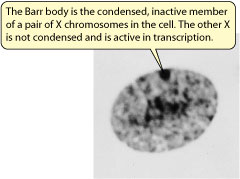 BARR BODY
http://fig.cox.miami.edu/~cmallery/150/gene/barr.htm
CAT COLOR
http://www.islandstrolling.com/mainland/peloponnes/photo/mystra_cat_white_orange_black.jpg
In cats, a gene that
controls the _____________
is carried on the 
____________________
SPOT COLOR
X chromosome
In some female cells the X with the allele for orange spots 
is switched off and in some cells the X with the allele for 
black spots is switched off, so cat has different 
colored spots.
See a video
CAT COLOR
http://ascensionparish.net/forum/messages/14/2493.jpg
_________ cats have only 
one X chromosome, so they 
can only have 
____________ of spots!
Male
one color
THINK ABOUT IT?
How many colors of spots could a male cat with
Klinefelter syndrome have?